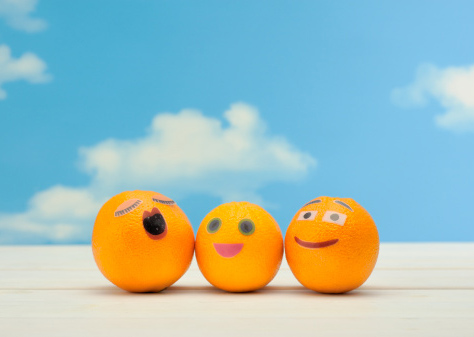 Chào mừng thầy cô và các em đến với buổi học
1
KHỞI ĐỘNG
Em đã từng tham gia dự án cộng đồng nào? Hãy chia sẻ hoạt động đó với cả lớp
TUẦN 27 – TIẾT 2:
1. Tìm hiểu cộng đồng quanh em2. Tham gia các hoạt động cộng đồng
1. TÌM HIỂU CỘNG ĐỒNG QUANH EM
TRÒ CHƠI “NẾU... THÌ”
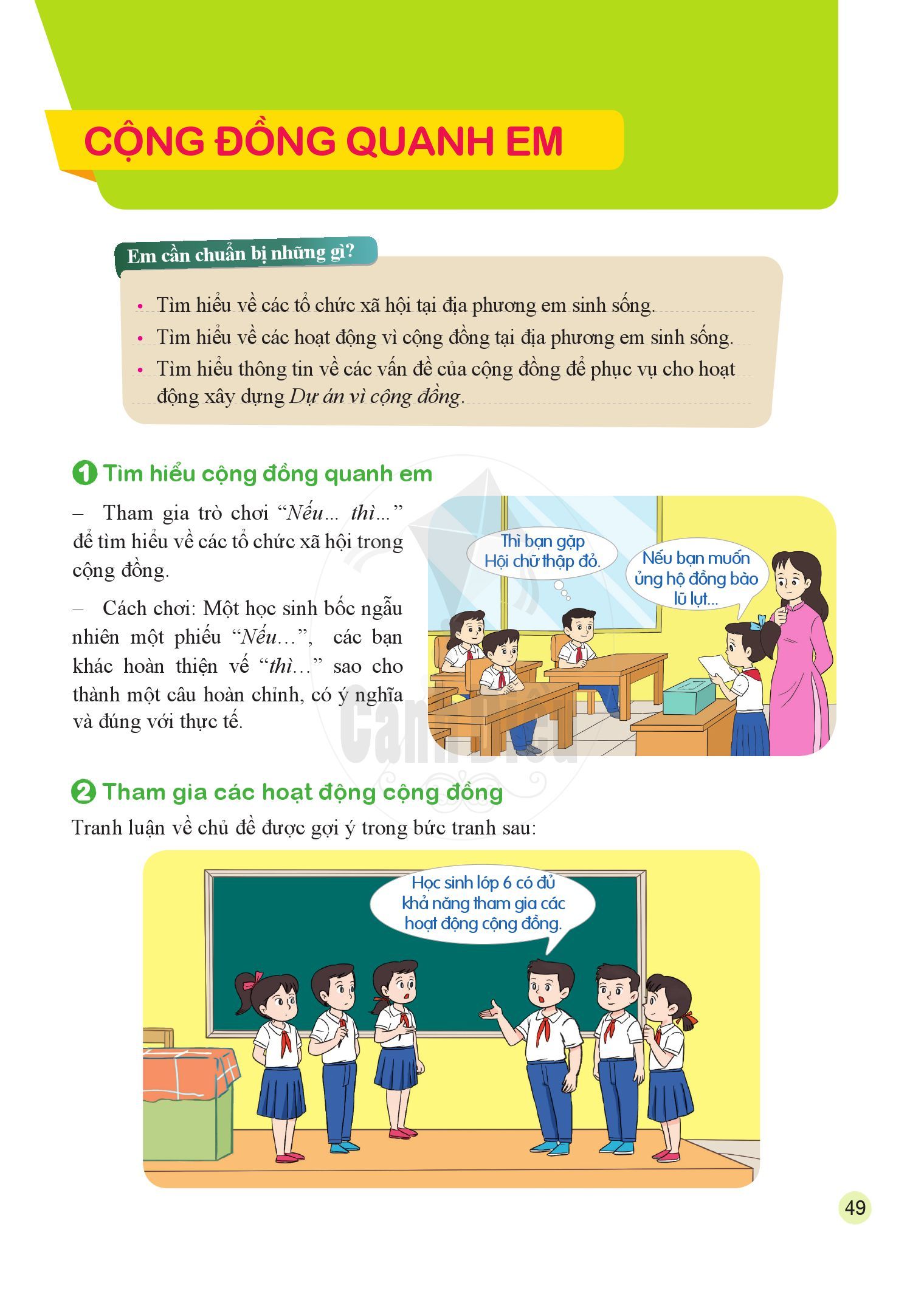 Luật chơi: Mỗi HS lên bốc một phiếu “Nếu...” và đọc to lên, các bạn khác phải hoàn thiện vế “thì...” sao cho thành một câu hoàn chỉnh, có ý nghĩa và đúng với thực tế.
5
VÍ DỤ 1:
“Nếu bạn muốn ủng hộ đồng bào bị lũ lụt..”
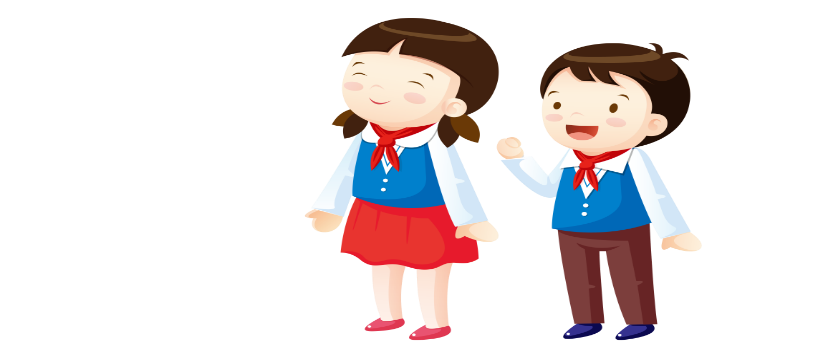 “thì bạn gặp Hội chữ thập đỏ”.
6
VÍ DỤ 2:
«Nếu bạn muốn hiến máu nhân đạo...»
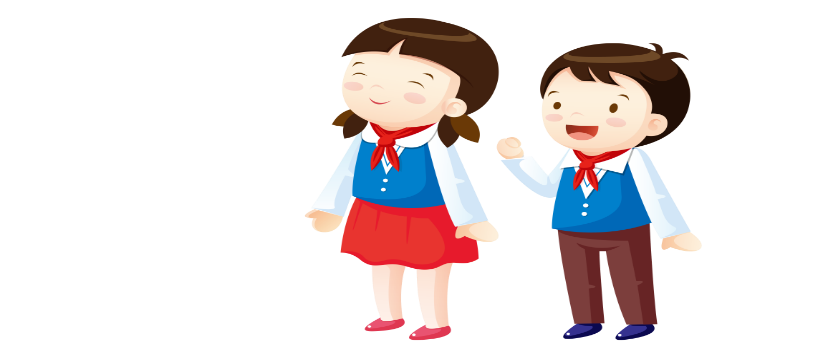 “thì bạn hãy đến Viện Huyết học Truyền máu Trung ương”
7
7
KẾT LUẬN
Trong cộng đồng xung quanh chúng ta có rất nhiều tổ chức xã hội. Mỗi tổ chức ấy lại có quyền hạn, chức trách, nhiệm vụ khác nhau. Tìm hiểu về cộng đồng và các tổ chức trong cộng đồng sẽ giúp chúng ta dễ dàng, thuận lợi hơn khi tham gia các hoạt động cộng đồng.
8
2. THAM GIA CÁC HOẠT ĐỘNG CỘNG ĐỒNG
THẢO LUẬN NHÓM
- Thời gian: 5 phút
- Nhiệm vụ: Tranh luận chủ đề: “Học sinh lớp 6 có đủ khả năng tham gia các hoạt động cộng đồng”
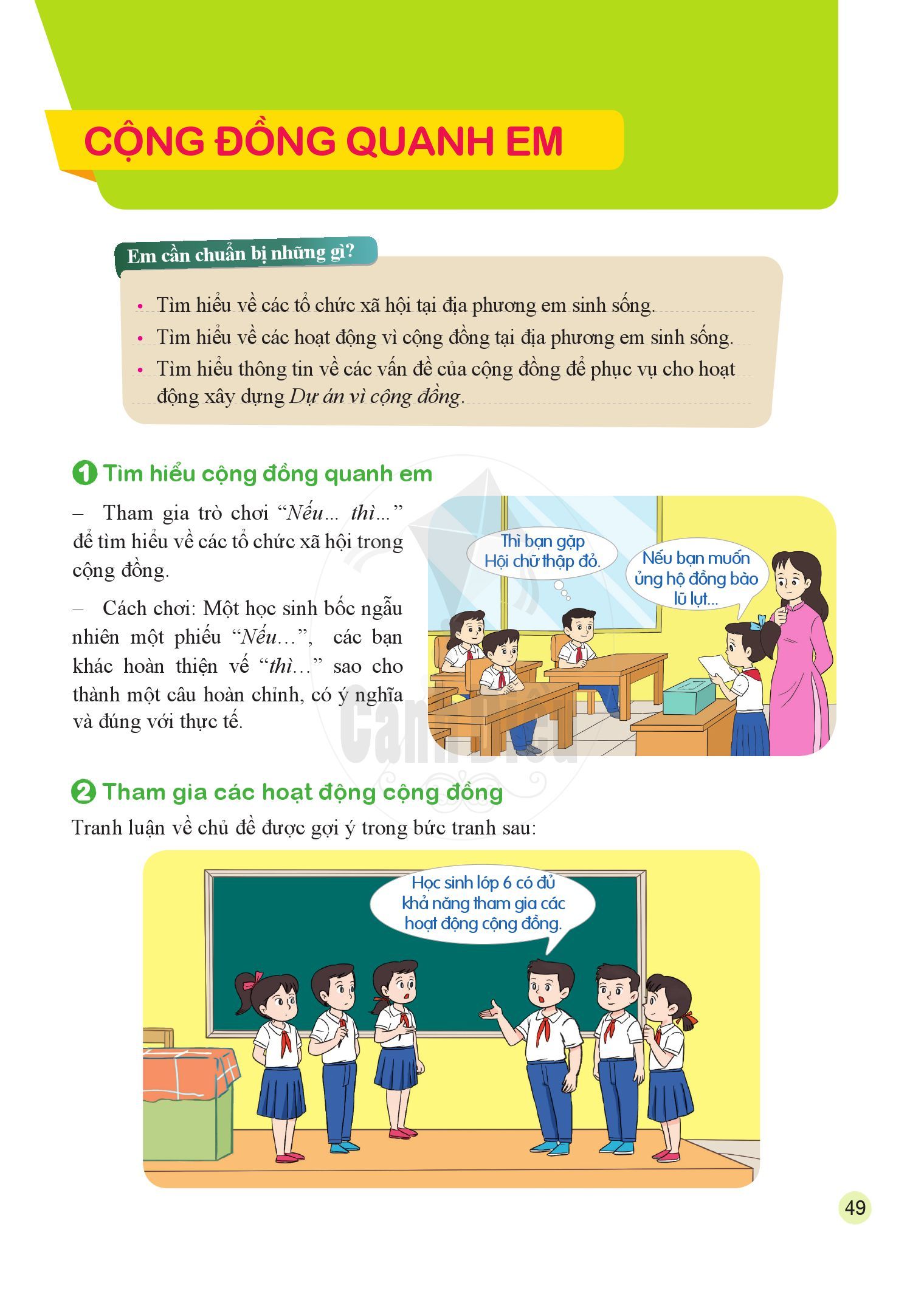 10
KẾT LUẬN
Mặc dù đang là HS lớp 6 nhưng các em hoàn toàn có thể tham gia các hoạt động trong cộng đồng. Điều quan trọng là các em biết lựa chọn những hoạt động phù hợp với sức khoẻ, năng lực và thời gian cá nhân.
11
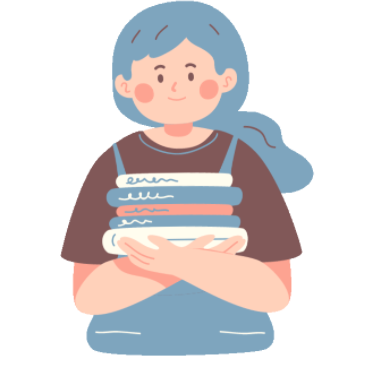 HƯỚNG DẪN VỀ NHÀ
Chuẩn bị tiết 3: Sinh hoạt lớp
Em và cộng đồng
12
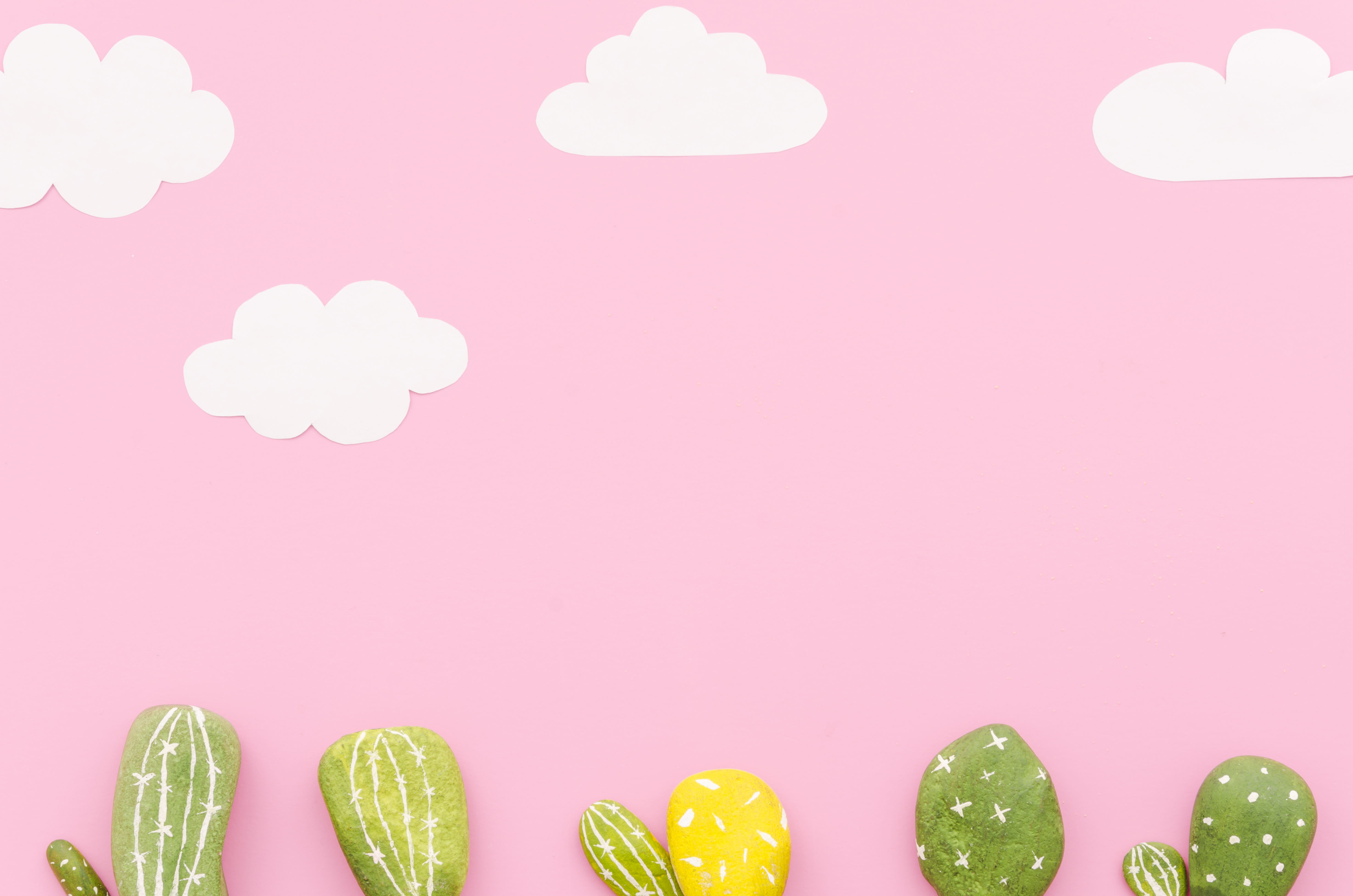 Cảm ơn thầy cô 
và các em đã chú ý lắng nghe
13